Университет „Проф. д-р Асен Златаров”  Медицински колеж
ОТЧЕТ 
Относно изпълнението на проект по Договор 
№ НИХ – 442/2020 г. на тема:

ПРОУЧВАНЕ ВЪЗМОЖНОСТИТЕ НА ТЕЛЕМЕДИЦИНАТА, ТЕЛЕРЕХАБИЛИТАЦИЯТА  И ТЕЛЕФАРМАЦИЯТА ЗА ПОДОБРЯВАНЕ ГРИЖИТЕ ЗА БОЛНИТЕ И МЕДИЦИНСКОТО ОБРАЗОВАНИЕ

Ръководител: доц. Антоанета Грозева, д.м.
Научен колектив на проекта:
Доц. д-р Антоанета Грозева д.м. – ръководител на проект
 Проф. д-р Илко Гетов
 Доц. д-р Симеон Рибагин
 Гл. ас. д-р Стефан Хърков
 Гл. ас. д-р Гергана Ангелова-Попова
 Гл. ас. д-р Ваня Пепеляшева
 Гл. ас. д-р Христо Бургазлиев
 Ас. Златина Стоянова-Борисова
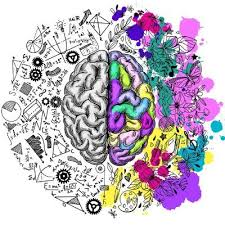 Участие на студенти:
Недялка Стоянова Делчева- специалност „Рехабилитатор” РЕХ 232       
Елена Кръстева Митева- специалност „Рехабилитатор” РЕХ 236
Иванка Ковачева-Илиева - специалност „Рехабилитатор” РЕХ 254
Ели Кирилова Василева - специалност „Рехабилитатор” РЕХ 245
Десислава Матарова - специалност „Помощник фармацевт” ПФ 415 
Милена Йотова - „Помощник фармацевт” ПФ 436
Бернар Акиф - „Помощник фармацевт” ПФ 421
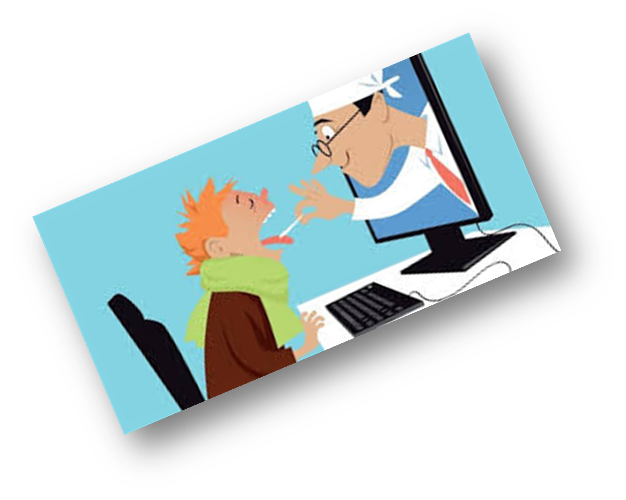 Задачи на проекта, изпълнени през първата година:
1. Проучване на литературни данни за  възможностите  на телерахабилитацията и телефармацията  в света и България и какво е тяхното приложение за  подобряване здравето на болните;
2. Закупуване  на необходимата медицинска техника за провеждане на телеинтервю с пациент, телерехабилитация на пациент, телеконсултация с фармацевт; 
3. Създаване на видеоклипове с основните методики на работа на рехабилитатора – кинезитерапия, масаж и физикална терапия;
4. Изработване на списък с  начините за осъществяване на телерехабилитация  и теоретична база и телефармация;
5 . Разработване  на математически модели описващи алгоритми за телерехабилитация;
6.  Изготвяне на рехабилитационни програми за изпълнение в домашна обстановка с възможност за проследяване на терапевтичния ефект и запазване на данните в пациентско електронно досие, посредством телемедицински технологии.
ФИНАНСОВ ОТЧЕТ за първи етап на проекта - 2020 г.
Одобрените средствата в размер на 3 790 лева  бяха 
разходвани за закупуване на:
1. Необходимата техника за провеждане на дейностите по проекта:
  Компютър с монитор   - 969, 60 лв.
  Смарт гривни за извършване на паралелни изследвания - 3 бр. – 537, 01 лв.
  Камери - 3бр.,  инфрачервени термометри - 2 бр., апарати за кръвно налягане - 2бр. -  общо за 567, 80 лв.
  Уреди за рехабилитация – общо за 430 лв.
2. Канцеларски материали и тонер касета – 112, 20 лв.
3. Такси за  участие в  три конференции – 632, 49 лв.
НАУЧНИ ПУБЛИКАЦИИ ПО ТЕМАТА НА ПРОЕКТА
1. Grozeva. A., 2020.Opportunities of telerehabilitation in the conditions of a covid-19 pandemic. Knowledge -international jurnal vol 41, 3, ISSN -1857-923X, 509-512
2. Ribagin, S., Grozeva, A.,2020. A possible use of a simple telerehabilitation program as an alternate form of traditional home-based exercise program for patients with socially significant diseases – A preliminary study. Knowledge -international jurnal,Vol.42.4, ISSN -1857-923X, 809-813
3. Ribagin, S., Grozeva, A., Popova, G.,2020, Generalized Net Model of Telerehabilitation program for patients with socially significant diseases, post-conference proceedings of INTERNATIONAL SYMPOSIUM ON BIOINFORMATICS AND BIOMEDICINE "Bioifomed'2020, October 8-10, 2020 Burgas, Bulgaria, Springer book series
4. Ribagin, S., 2020. Possible application of Generalized Nets in Telemedicine Screening of Corona Virus Disease 2019 (COVID-19), post-conference proceedings of INTERNATIONAL SYMPOSIUM ON BIOINFORMATICS AND BIOMEDICINE "Bioifomed'2020, October 8-10, 2020 Burgas, Bulgaria, Springer book series